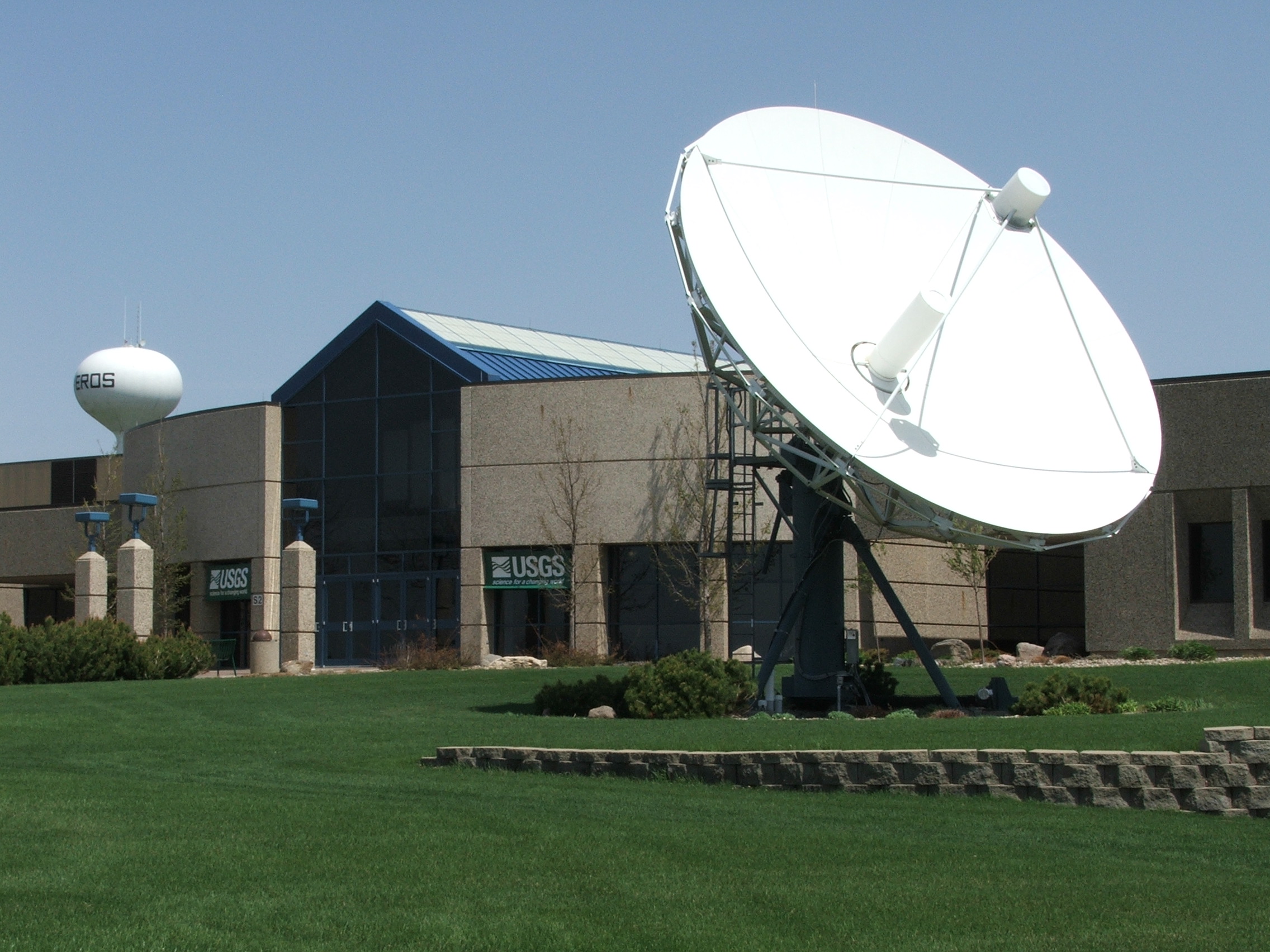 GOES DCS Status and Information
Dan Schwitalla – ddschwit@usgs.gov
2009 111th Meeting of the STIWG– 18 – 20 May 2009
Agenda
Background and status of the EDDN

New GOES Data Tools

Future products and enhancements
EDDN Project GOALS
Receive data from all DCPs transmitting in the GOES DCS independently of Wallops Island.

Locate satellite downlink at a receive site(s) sufficiently distant from Wallops Island to achieve event independence.

Distribute data independently of Wallops Island.
Basic EDDN System
Satellite downlink system with 2 antennas for GOES East and West ( at least 7M )‏ and  one backup antenna
DOMSAT receive system for data from Wallops Island
LRGS systems for acquiring and distributing data.
Web Server for reporting system status.
8.1M Antenna at EROS for GOES East
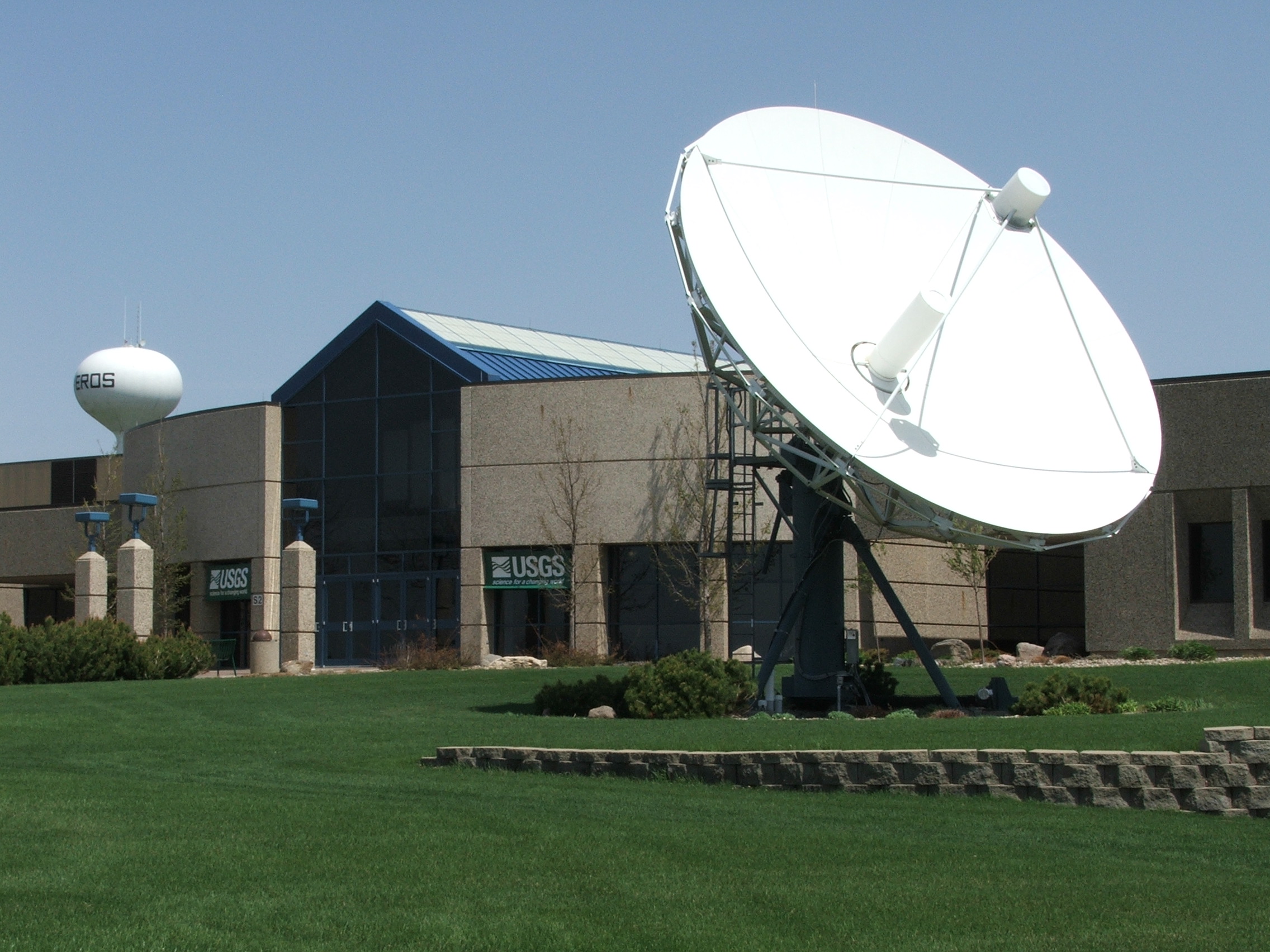 Three New Antennas(3.8M backup, 2.4M DOMSAT, 7.5M GOES West)
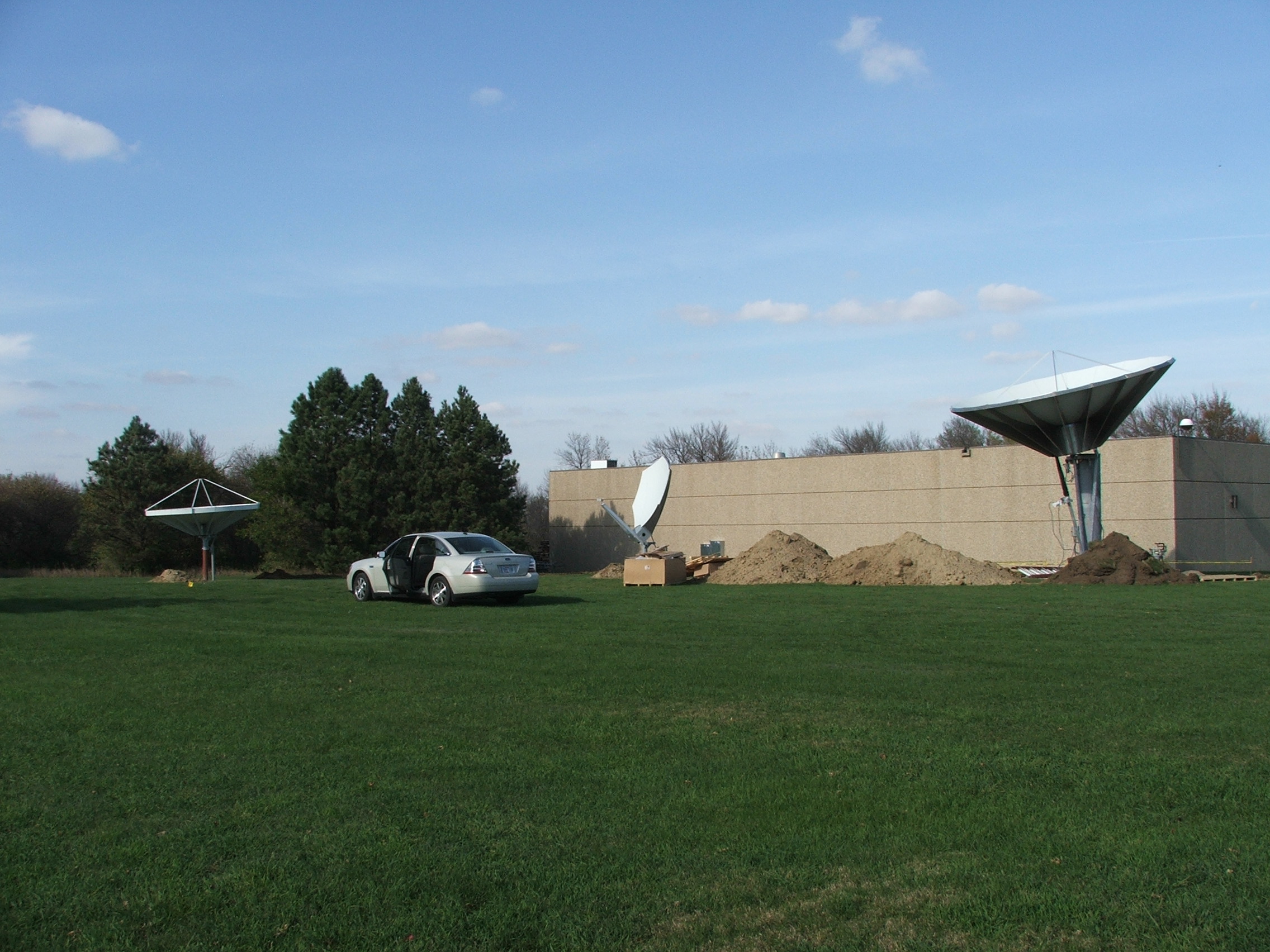 GOES Receive Equipment at EROS
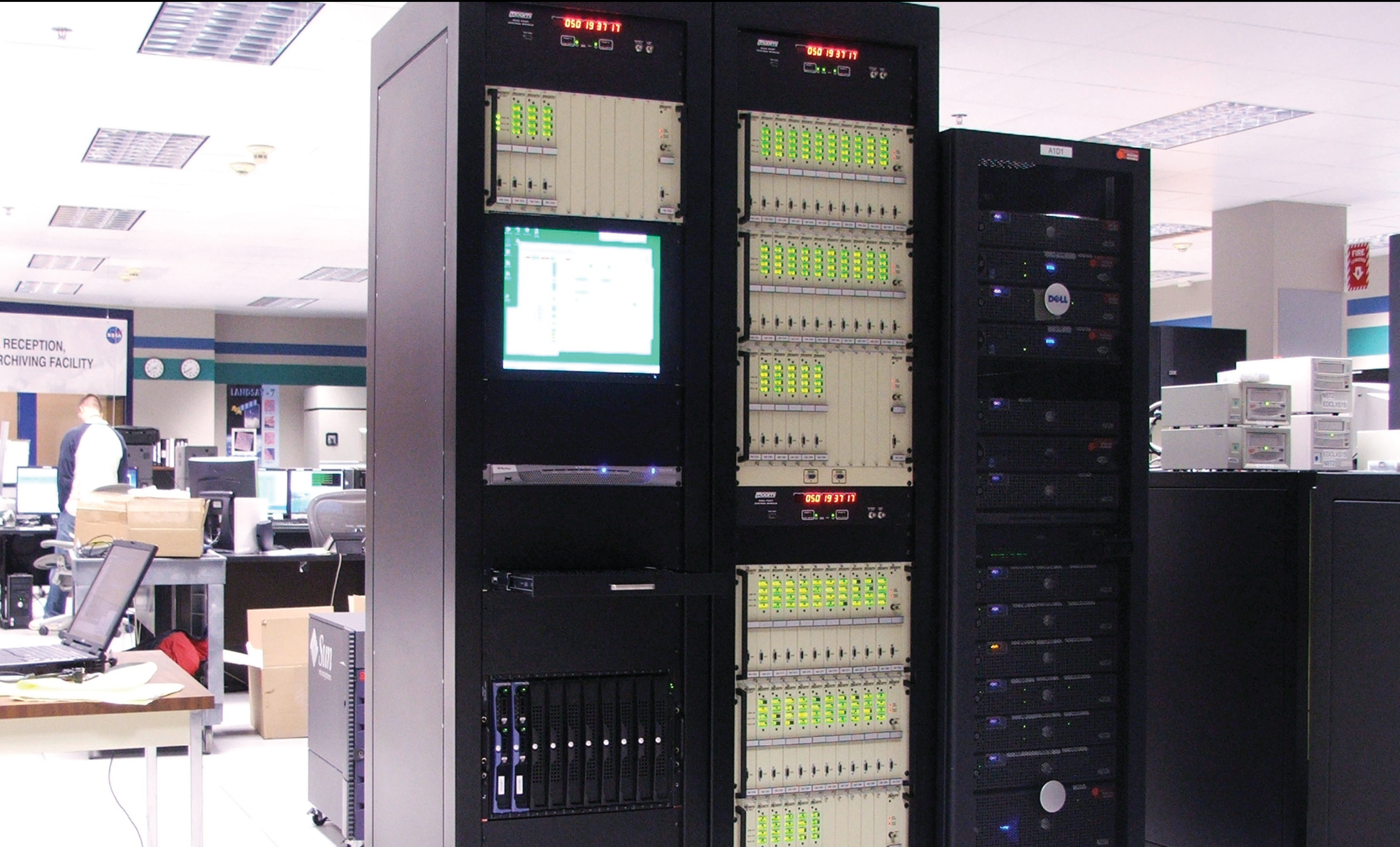 EDDN System Status
EDDN was handed to the USGS in Spring 2008

Issues in the first year of operation:
Minor wind damage to the 7.5m antenna
(Did not affect the operation of the antenna)
Loss of azimuth control of the 7.5m antenna
(GOES West reception was moved to the backup antenna)

Successfully negotiated two blackout periods

Maintenance option picked up for the next year
EROS System Diagram
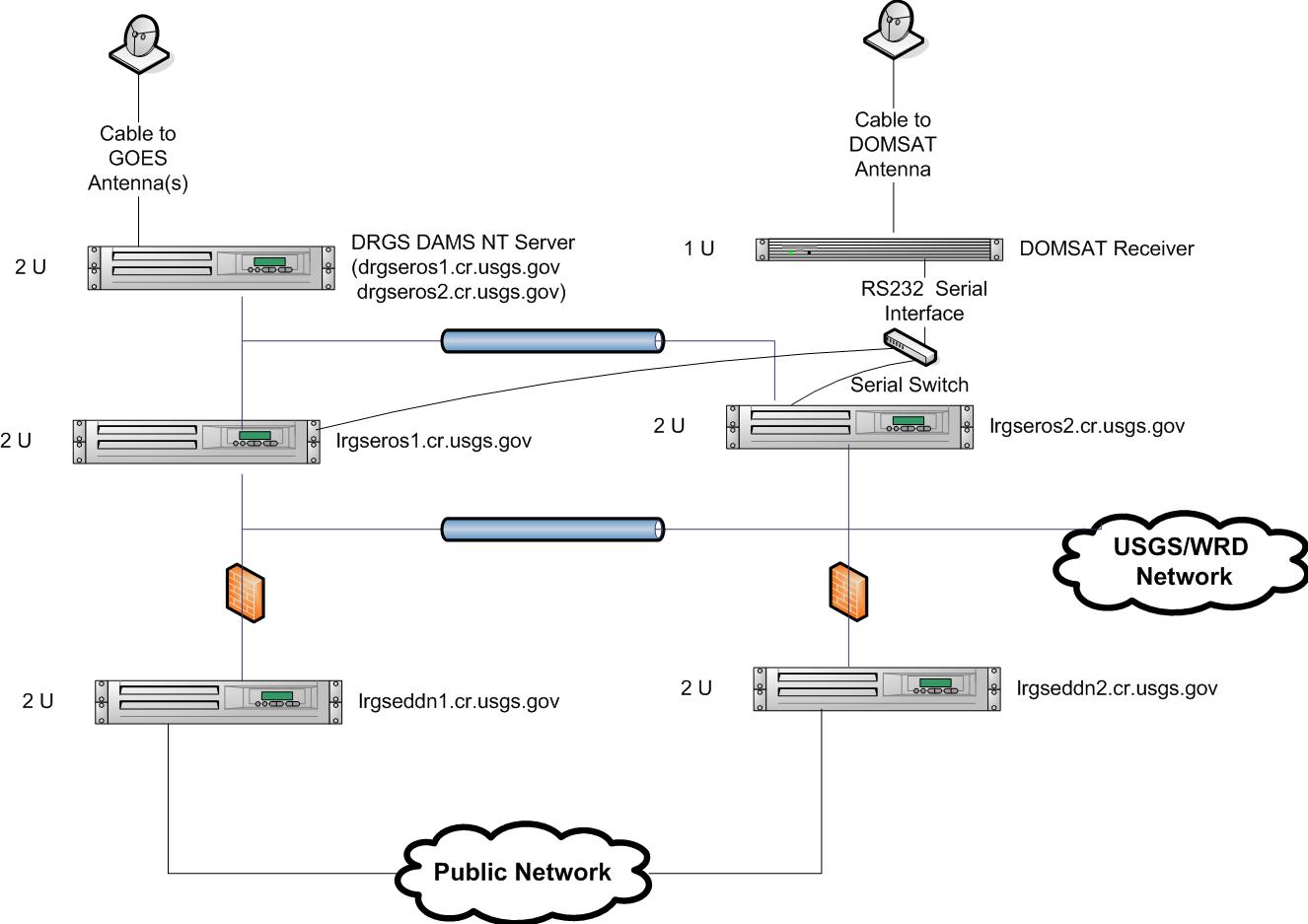 EDDN System Status
USGS EROS LRGSs
lrgseros1.cr.usgs.gov
lrgseros2.cr.usgs.gov

Public EROS LRGSs
lrgseddn1.cr.usgs.gov
lrgseddn2.cr.usgs.gov
More Information about EDDN at EROS
The EDDN has a public Web page  that provides:
Status of the public Data servers
Access to a system monitoring page
Web pages that 
describe the EDDN,
describe message format of DCP data,
provide message access services,
and make available relevant Documentation.
URL is 
http://eddn.usgs.gov
New EDDN Web Services
http://eddn.usgs.gov/msgaccess.html
Provides a web service similar to msgaccess from the DECODES installation.  User can access DCP messages based upon time, address, and channel criteria.  (Does not decode the data)

http://eddn.usgs.gov/fieldtest.html
Provides a low-bandwidth means of publicly accessing messages from a specific DCP.  Designed for the access from a cell phone or PDA.
EDDN Message Access
EDDN Field Test Page
Page Source
Criteria Page
<html><head><title>FIELD MESSAGE RETRIEVAL</title><body>
<form action="http://lrgseddn1.cr.usgs.gov/cgi-bin/fieldtest.pl" method="POST">
  <p><font size="+1">DCP ADDRESS (required):</font><br>
  <input type="text" name="DCPID" size="8"></p>
  <p><font size="+1">Back </font><br>
  <input type="text" name="SINCE" size="3"> hours</p>
  <p><input type="submit" value="Retrieve" name="B1"></p>
</form>
</body></html>
Result Page
EDDN Field Retrieval
DCP: DD29E3F0 From now minus 8 hours until now.

DD29E3F009082065534G42-4NN130WXW000243J@@l@GA@@l@F?@@l@F?zWJ 
DD29E3F009082053520G42-4NN130WXW000242E@@l@Fz@@l@Fy@@l@FyzVJ
EDDN Enhancements
Adding demods this summer to accommodate the freed up international channels.  (Stimulus money)

Starting a project to make available all the USGS and Corps DECODES platform configurations to the public.

LRGS software upgrade (in coordination with Wallops Island)